2 Timothy 2:1 Thou therefore, my son, be strong in the grace that is in Christ Jesus.
2 And the things that thou hast heard of me among many witnesses, the same commit thou to faithful men, who shall be able to teach others also.
3 Thou therefore endure hardness, as a good soldier of Jesus Christ.
4 No man that warreth entangleth himself with the affairs of this life; that he may please him who hath chosen him to be a soldier.
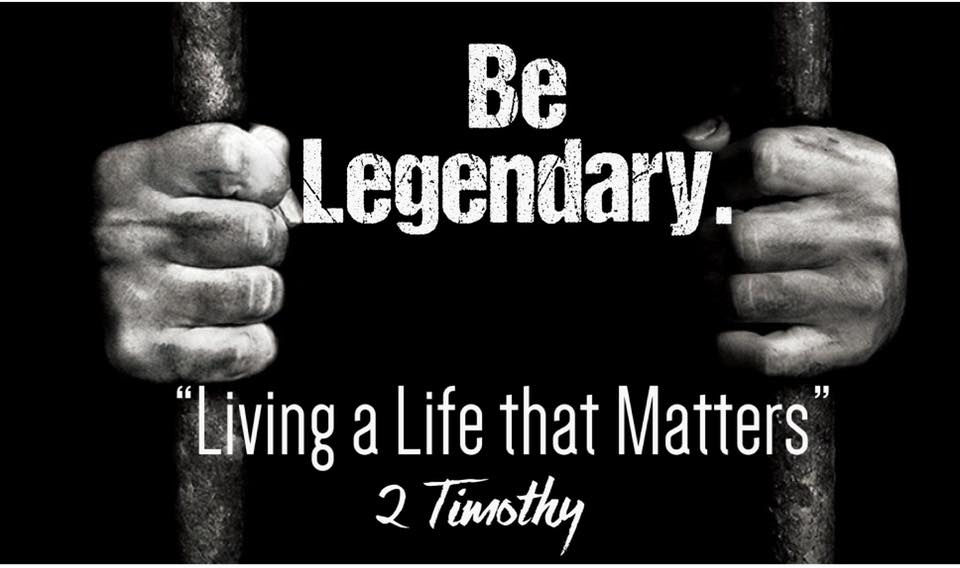 Setting
The Charge
V 1 Thou therefore, my son, be strong in the grace that is in Christ Jesus.

“Be Strong”
#1 Teacher

2 And the things that thou hast heard of me among many witnesses, the same commit thou to faithful men, who shall be able to teach others also.

Receive, Live, Share
E.K. Simpson, “Every Christian must look on himself as a link between two generations!”
#2 Soldier
3 Thou therefore endure hardness, as a good soldier of Jesus Christ.

“You are in a War!”
3 Thou therefore endure hardness, as a good soldier of Jesus Christ.
4 No man that warreth entangleth himself with the affairs of this life; that he may please him who hath chosen him to be a soldier.
“A Good Soldier”
4 No man that warreth entangleth himself with the affairs of this life; that he may please him who hath chosen him to be a soldier.
“You are on Active Duty!”
“You are on the Front Line!”
3 Thou therefore endure hardness, as a good soldier of Jesus Christ.

“We are to lean on others, and allow others to lean on us!”
4 No man that warreth entangleth himself with the affairs of this life; that he may please him who hath chosen him to be a soldier.

Luke 9 – “I will follow you anywhere!”
Luke 14 – “purchased a piece of ground,” “bought a team of oxen,” “I have married my wife.”
#3 A Son
2 Thou therefore, my son, be strong in the grace that is in Christ Jesus.
Born Again
John 3
I Peter 1:23
2 Corinthians 5:17
Eph. 6 – Be strong in your Lord and the power of his might.
Exhortation – Emphatically Urging someone to do something
Be A Strong Teacher

Be a Good Soldier

Be Born Again